AQA
A Level
Computer Science
Paper 2
Client server model

Unit 10
The Internet
Objectives
Be familiar with the client server model
Be familiar with the WebSocket protocol and know why and where it is used
Understand the principles of web CRUD applications and REpresentational State Transfer (REST)
Compare JSON (JavaScript Object Notation) with XML
Compare and contrast thin‐client computing with thick‐client computing
Starter
A host (or client computer) on a network contacts a server to request something
What do hosts request from the following servers?
File server
Email server
FTP server
Proxy server
DHCP server
Print server
Database server
Client server model
Network services are designed to act as on-demand services where the server is responsible for the bulk of the processing
A server presents its services to requesting clients 
If the request cannot be fulfilled a suitable notification will be sent
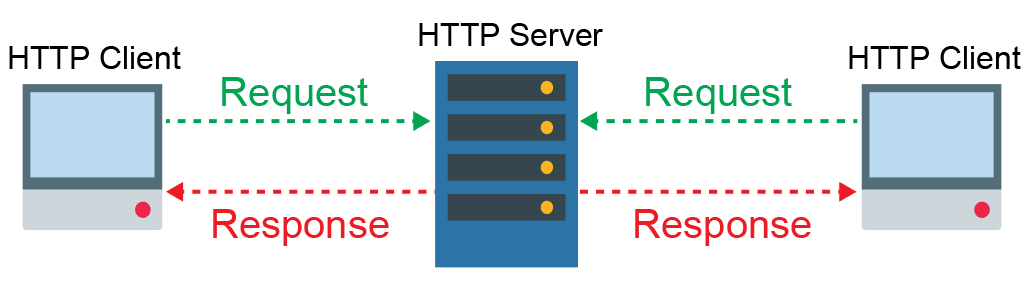 Application Programming Interface (API)
Servers often provide a programmable interface to their services
An API is a set of functions and protocols that clients can use
A server-side web API is a set of web services or web resources to enable programmers to build web applications
Sometimes, programmers use multiple server-side web APIs to create combined web applications called mashups
For example, programmers might use the APIs of Spotify and Google Maps to build a mashup website that combines a music playing application with an interactive map
API
This simple line of code allows any web page to make use of the Google Map server


The process is initialised and defined by the client
Once the API has been initialised, the web page can define how to interact and request data
<script src= "http://maps.googleapis.com/maps/api/js"> 
</script>
HTTP communication
Limitations of HTTP communication:
Client has to request (“pull”) data from the server
If too much time passes between establishing a socket connection between client and web server, and receipt of a client request, the server drops the connection to conserve its resources and returns an error message
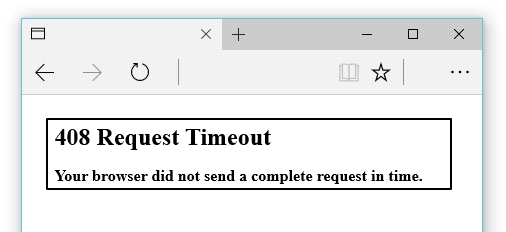 WebSocket protocol
WebSocket protocol includes API for establishing a persistent TCP socket connection
Designed for web browser and server, but any type of client and server can use it
Connection is full-duplex (simultaneous two-way)
Allows client and server to send data at any time
Server can offer (“push”) data to the client
WebSocket Secure is encrypted
Smaller packets
With a trusted, open connection WebSocket packet sizes are greatly reduced without the usual headers
This in turn creates a superfast, interactive connection commonly used with websites requiring real-time updates
Server load is reduced, saving bandwidth and running costs as well as reducing the number of web servers required
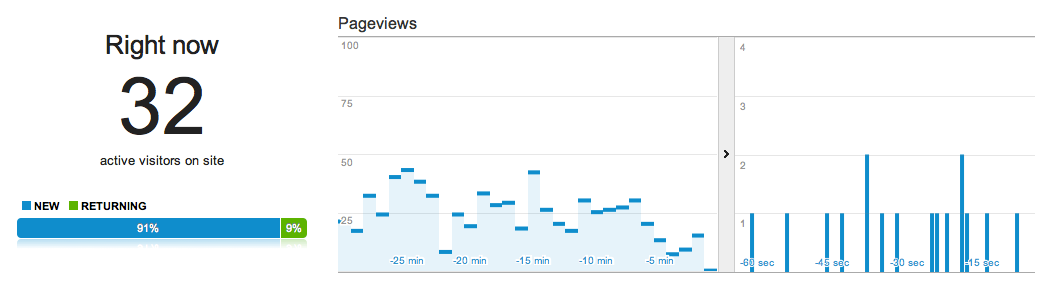 Worksheet slide
Complete Task 1
Online database systems
Client server models often make use of databases to store and retrieve information
What happens when you search for a product online?



What other examples of online databases can you think of?
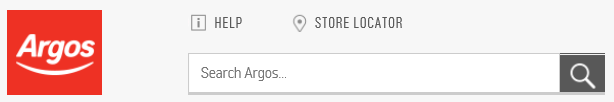 Web CRUD applications
There are four basic data manipulation operations (often referred to as CRUD):
Create – write a record to a database
Retrieve – retrieve a record from a database
Update – amend a record
Delete – remove a record from the database
SQL statements used to interact with a database map directly to these functions
HTTP request methods
HTTP uses a common set of actions:
GET – request data from a source
POST – submit data to be processed
PUT – uploads a new resource to the server
DELETE – removes a resource from the server
These map CRUD operations to SQL commands:
REpresentational State Transfer
REST is an architectural style which determines how systems communicate with each other
Typically REST uses HTTP request methods to interact with online databases
RESTful systems and APIs separate the client from the server database allowing either to be updated independently without impacting on the other
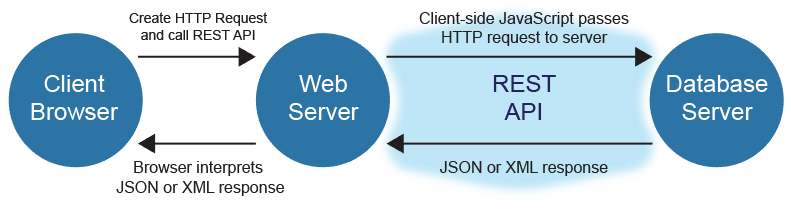 Using HTTP request methods with RESTful services
The following server database is named dinosaur



What is the effect of the following HTTP requests?
PUT dino.com/dinosaur/Triceratops/period/Cretaceous
DELETE dino.com/dinosaur/Chindesaurus
GET dino.com/dinosaur/
Worksheet slide
Complete Task 2
JSON and XML
There are two widely used formats for the standardised data objects that server and client can both process:
JSON - JavaScript Object Notation is written in a standard programming form, similar to JavaScript, and can be directly used by JavaScript
XML - Extensible Markup Language has a format similar to HTML and wraps content in tags
A comparison of JSON and XML
JSON versus XML
Despite a few disadvantages JSON, is considered to be the neatest solution to data interchange
Thick clients
The easiest way of implementing a network is to use standard computers as hosts and join them via a network medium
Each host on the network would be a powerful computer in its own right
Unfortunately this power is relatively expensive and each node needs to be administered individually
Thin clients
An alternative is to use low-powered processors in hosts specifically designed as network machines
The processing is done on a powerful central server and the hosts are only used to display the results and provide user input
Thin client has a simple operating system requiring little maintenance or administration (configuration of settings)
A ‘zero’ client can download the latest OS version and its configuration from a server each time a user switches it on
Whilst there is a cost saving from not requiring multiple powerful individual machines, a powerful server and a highly responsive network infrastructure are required
Thin- vs thick-client computing
Worksheet slide
Complete Task 3
Plenary
Identify which CRUD operation is performed on an online ticket database by the following HTTP requests:
DELETE tickets.com/LnToBh/100916_45_1c
PUT tickets.com/LnToBh/100916_22_2c/surname/smith
GET tickets.com/LnToBh
POST tickets.com/LnToBh/100916_2_1c

Describe what the requests might do